Designed and Manufactured in Kentucky
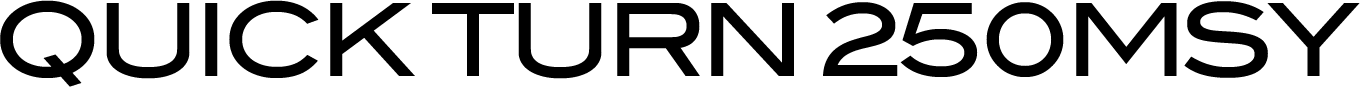 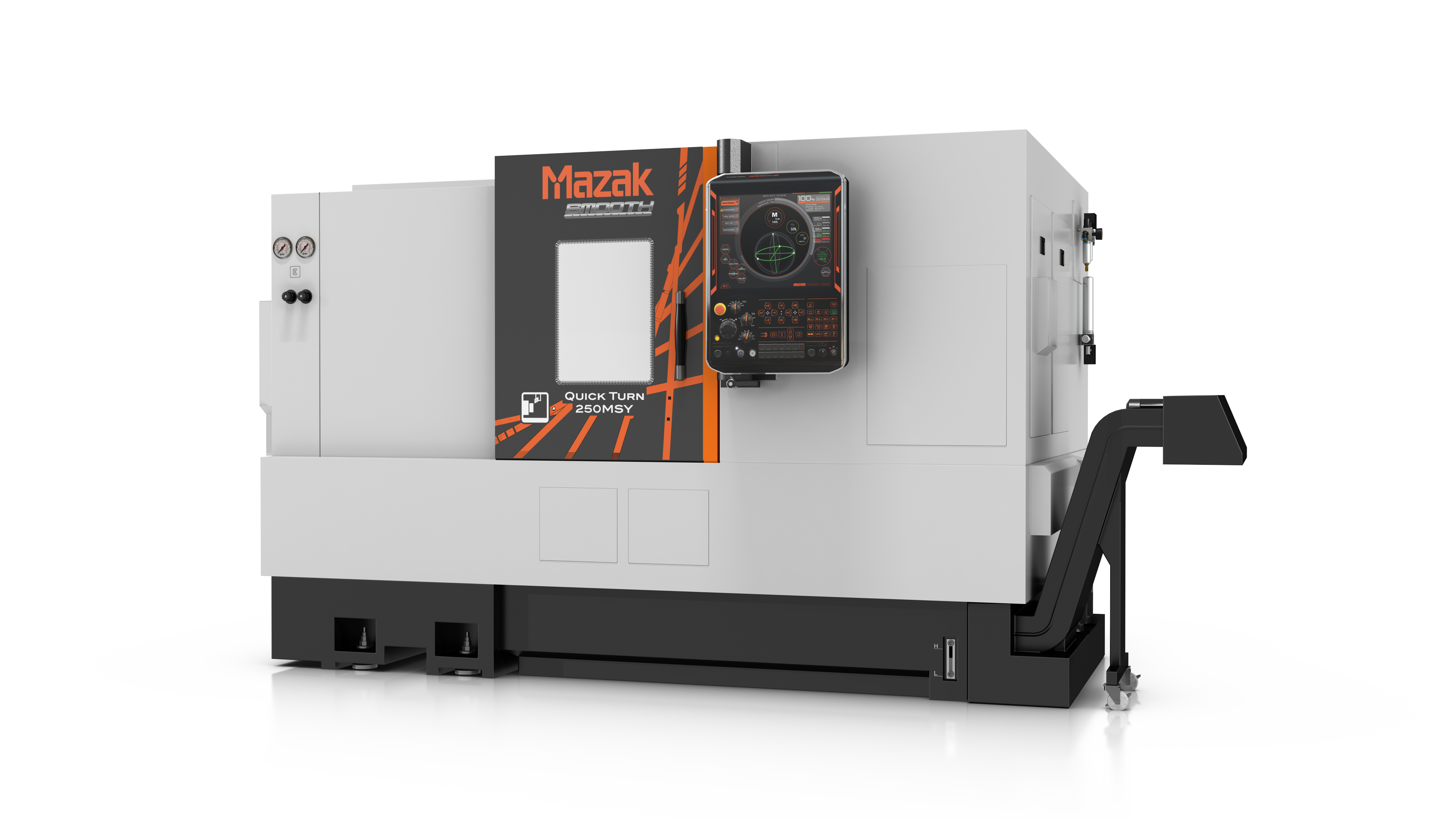 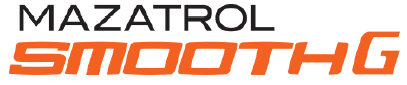 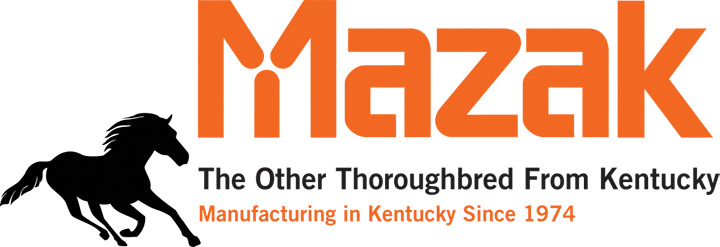 Specification
Technology
General Machinery (Steel)
Gear Machining with Hobbing option & ID Broaching.
I/D Broaching and keyway cutting using 
the driven milling unit.
Mazak Hobbing Option
1
2
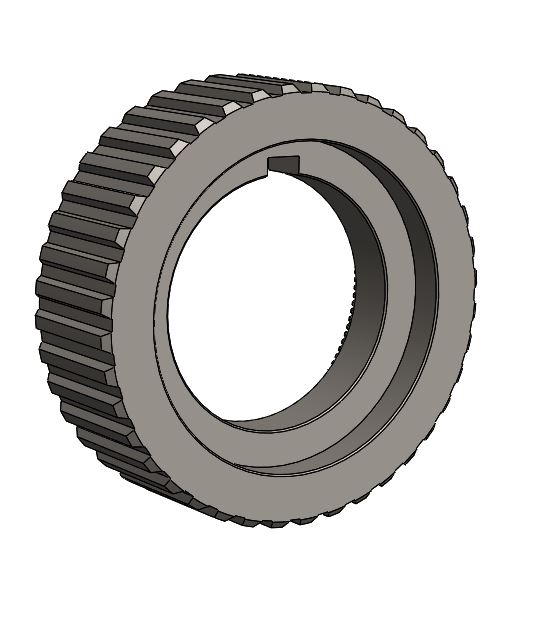 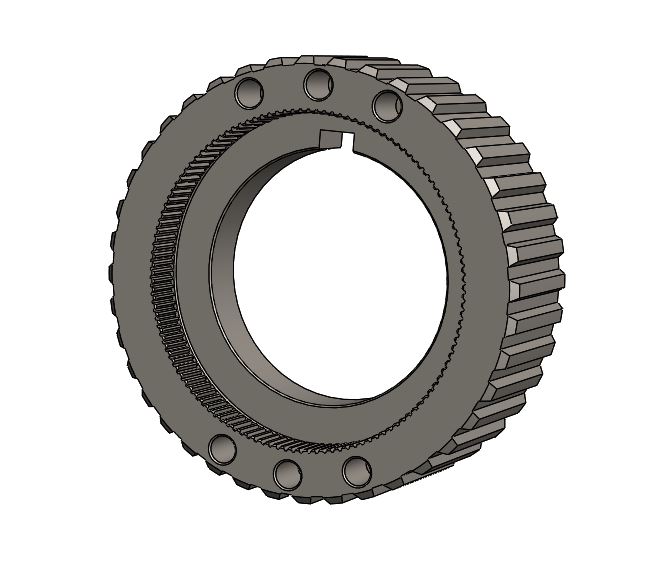 ID & OD Turning
3
Drilled and chamfered holes.
4
Benefits
New design Bolt-on turret
New rigid Bolt-on turret utilized to perform both the key and spline.


Hobbing
The Hobbing Option syncs the milling unit with the C axis to provide single set up Gear Manufacturing.


Heavy duty cutting
Rigid I/D and O/D turning providing heavy depths of cuts for 
improved  productivity.


Milling
Milling capability reduces set up time, improves part quality and minimizes  secondary operations.
1
2
3
4
Technical Feature
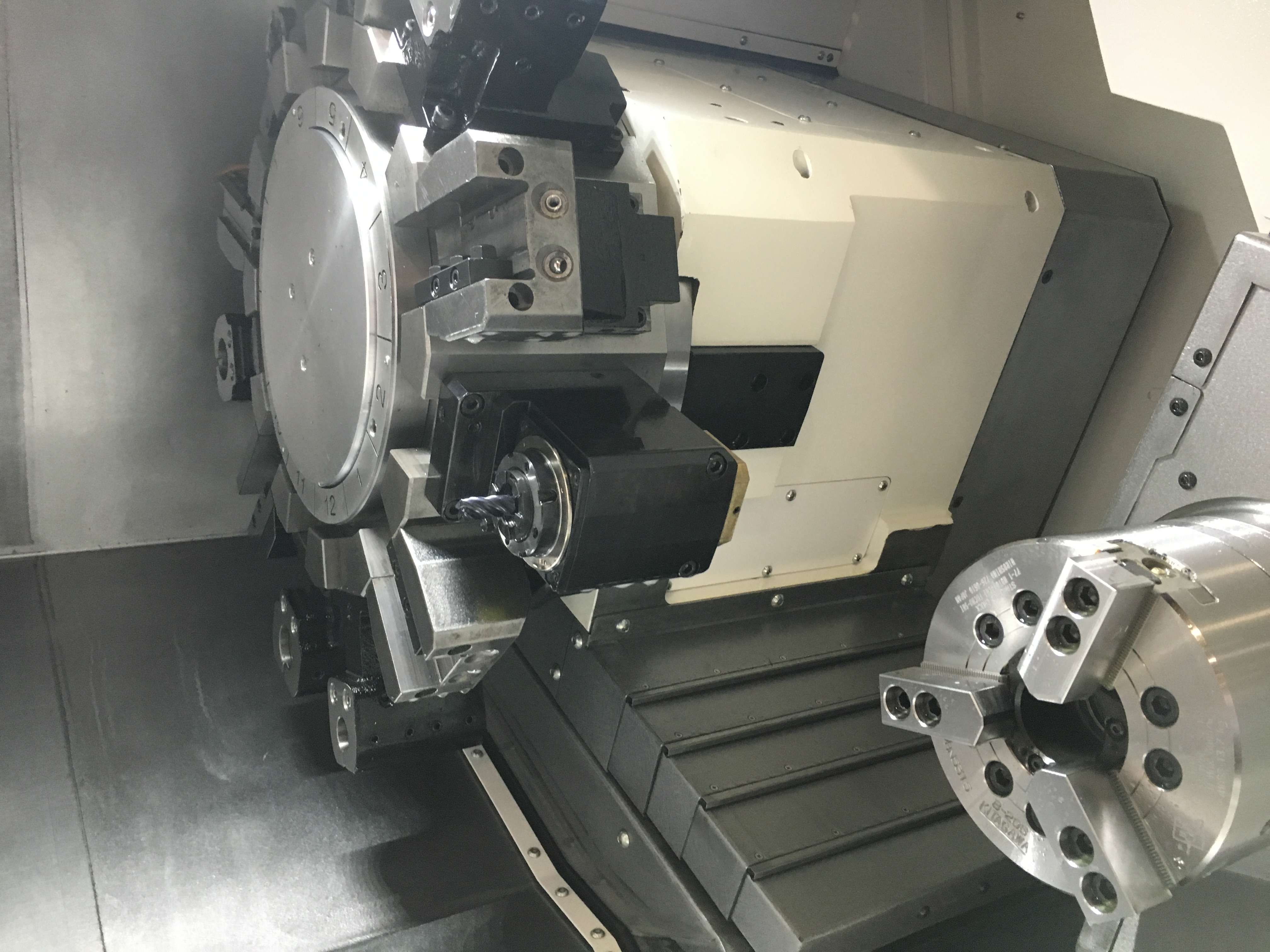 NEW HIGH PERFORMANCE
MILLING CAPABILITY
Increased mill spindle rpm and torque specifications expands the variety of applications available. When used with optional 1:2 tooling package, 10,000 rpm is possible.
1
New direct drive mill function combines a proven driven tool design and a new built-in, liquid cooled mill motor.
2
Availability of either a VDI or Bolt-On turret allows users to utilize existing tooling and save on tooling costs.
3
The optional high torque main spindle provides an economical option for increased spindle torque requirements.
4